Drivers and Barriers to Utilization of Modern Family Planning Methods Among Adolescents in Rivers State
by
Author: Nnanke E.
Co-Authors: Ndifreke M.
                   Bassey O.
                  Obilor O.
SOCIETY FOR FAMILY HEALTH
4th Nigeria Family Planning Conference
November 7-9, 2016
Background (1)
One of the leading causes of death among female adolescents is unintended pregnancy, leading to unsafe abortions and unsafe childbirth practices (WHO 2012)

An estimated 1.25 million induced abortions occurred in Nigeria in 2012, equivalent to 33 abortions per 1,000 women of reproductive age (WRA) (Guttmacher Inst)
44 per 1,000 in South-South Zone: 17% of pregnancies in South-South end in abortion

The unintended pregnancy rate was 59 per 1,000 WRA. 56% of unintended pregnancies were resolved by abortion (Guttmacher inst)
Background (2)
Adolescent unintended pregnancies remain high in spite of an abundance of family planning programs

This study sought to determine the drivers and barriers to family planning amongst adolescents (15-19 years) in Rivers state of Nigeria 

The knowledge gained from this is expected to improve family planning programming for the adolescents and hence reduce:
Unintended pregnancies with their sequelae
Transmission of HIV
Methodology
This study was conducted between April and May 2016 using mixed methods
Quantitative study was used to obtain information from adolescents after ethical approval was obtained 

Qualitative study was carried out to better understand the impression of parents/caregivers
Quantitative Methodology
100 youths (50 males; 50 females) were randomly selected from 4 LGAs in Rivers State 
Port Harcourt, Eleme, Ahoada East and Obio-Akpor
Structured interviewer administered questionnaires were used to obtain information on the knowledge, practices drivers and barriers to FP uptake
Comparison was made between sexually active youths using FP methods  and those that were not
Analysis was carried out using SPSS and chi2 level of significance
Qualitative Methods
Eight KII sessions were held with 8 care givers (1 male and 1 female)in each of the LGAs

Insight was sought to determine perceived reasons behind use or non-use of FP

Analysis was carried out to determine themes

Triangulation was carried out between the two methods to draw inference on results/key findings
Findings (Drivers)
Findings (Drivers)
Findings (Drivers)
Awareness & knowledge of FP services

Availability of FP services

Confidentiality preservation

Self-efficacy

Age and level of education
Barriers of Family Planning
Findings: Barriers (Adolescents)
Fear of side effects 
Fear of deviation from social norms
Lack of social support from parents and community members
Cost of products and services
Judgmental attitude of service providers 
Frequency of visits to the facilities for refill
Findings: Barriers (Care providers)
Fear of deviation from 'approved' social norms 

Religious beliefs 

Cultural beliefs

Concern for the future
Conclusion
Family planning uptake and utilization decision among adolescents in Rivers State is driven by social support amongst peers

It is impeded by social norms and Perceived side effects of contraceptives

Focus should be on increasing adolescents’ knowledge in communities in Rivers State through programming 

Programs should ensure youth friendly FP providers are available in all facilities offering FP services
References
World Health Organization. Unsafe abortion, authors. Global and Regional Estimates of the Incidence of Unsafe Abortion and Associated Mortality in 2003. 5th ed. Geneva: World Health Organization; 2007.http://www.who.int/reproductivehealth/publications/unsafeabortion_2003/ua_estimates03.pdf.

World Health Organization (WHO), Unsafe Abortion: Global and Regional Estimates of the Incidence of Unsafe Abortion and Associated Mortality in 2008, Geneva: WHO, 2011.

National Population Commission and ICF International, Nigeria Demographic and Health Survey 2013, Abuja, Nigeria: National Population Commission; and Rockville, MD, USA: ICF International, 2014.
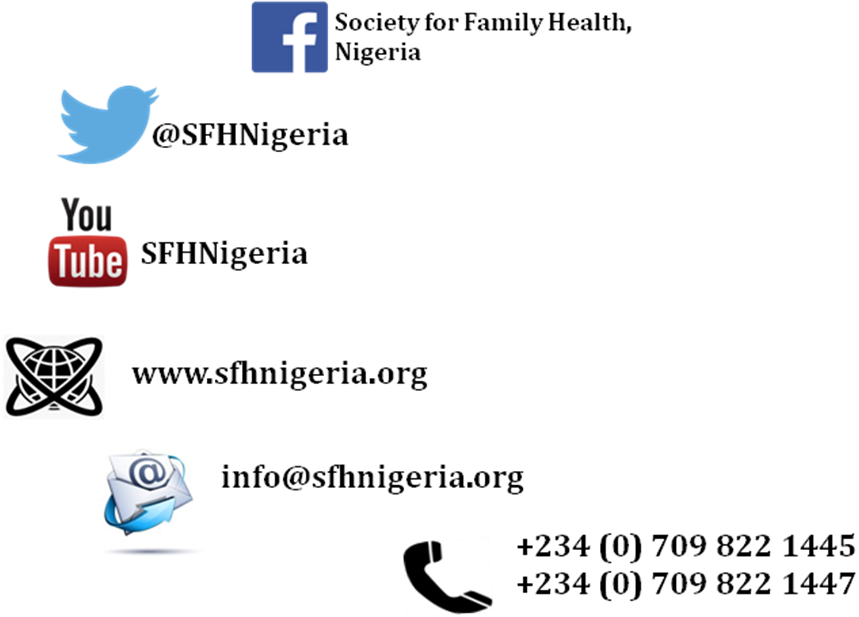 THANK YOU!